Do Pravěku - EKOCENTRUM4. TŘÍDA
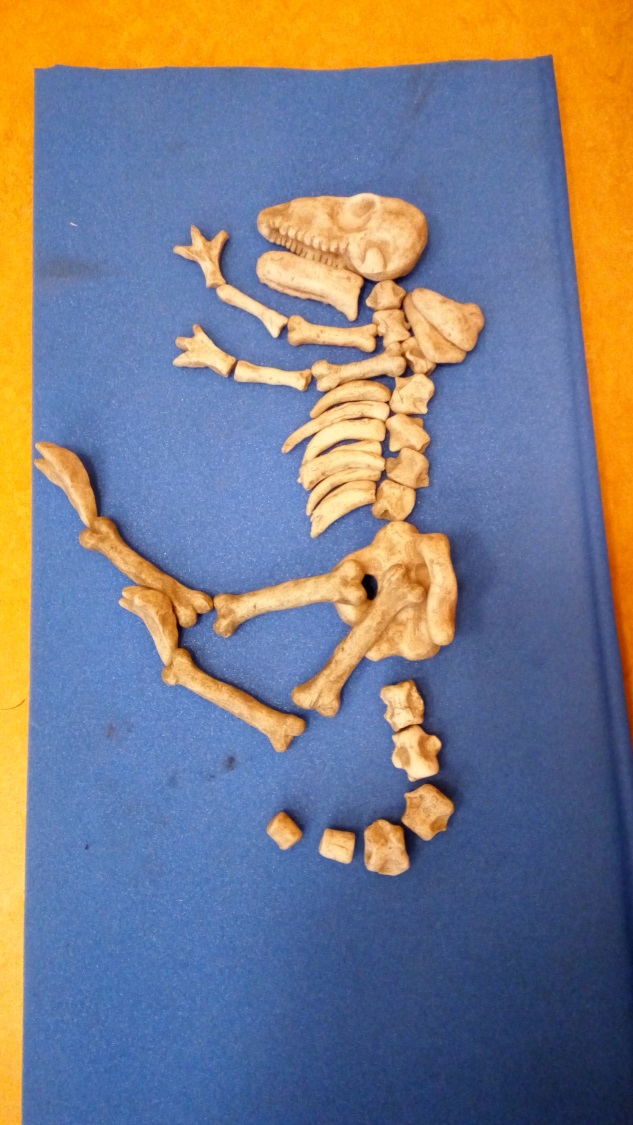 Nahlédli jsme do období pravěku.
Seznámili jsme se se základy a postupy archeologie.
Vyzkoušeli jsme si práci paleontologů.
Odkryli jsme kostru pravěkého tvora.
Pracovali jsme v týmu.
Své objevy jsme prezentovali ostatním paleontologům.
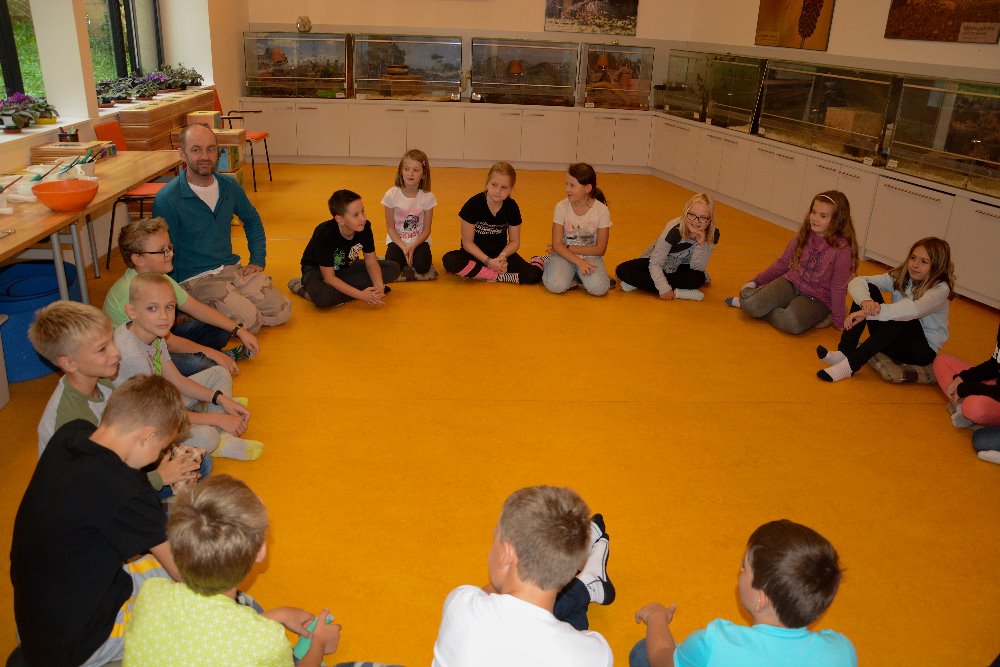 Hurá Do pravěku – čeká nás doba ledová a  starověké vykopávky
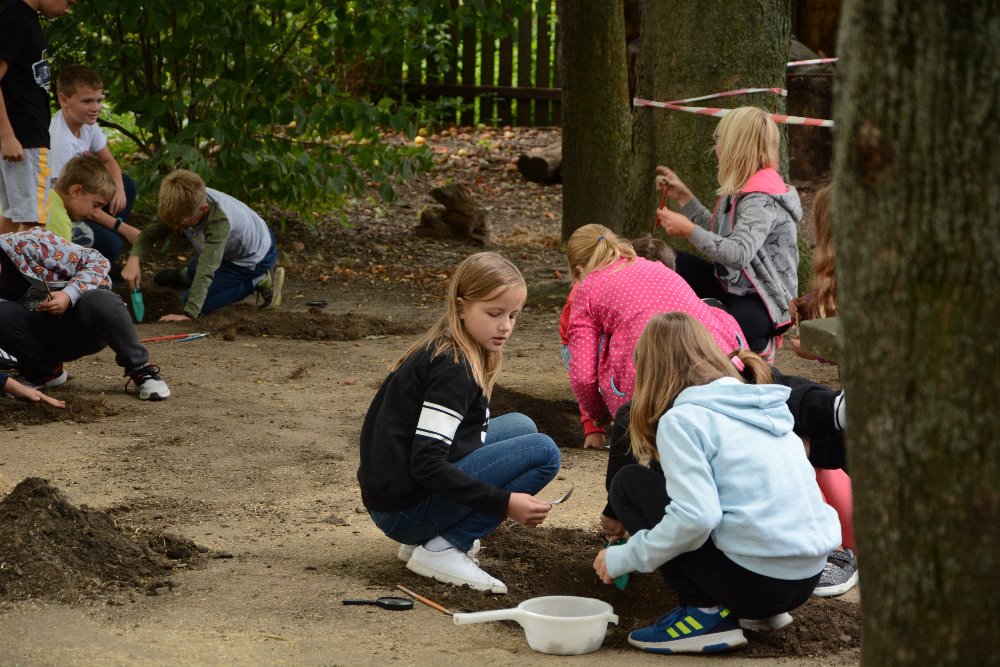 Používáme speciální nástroje
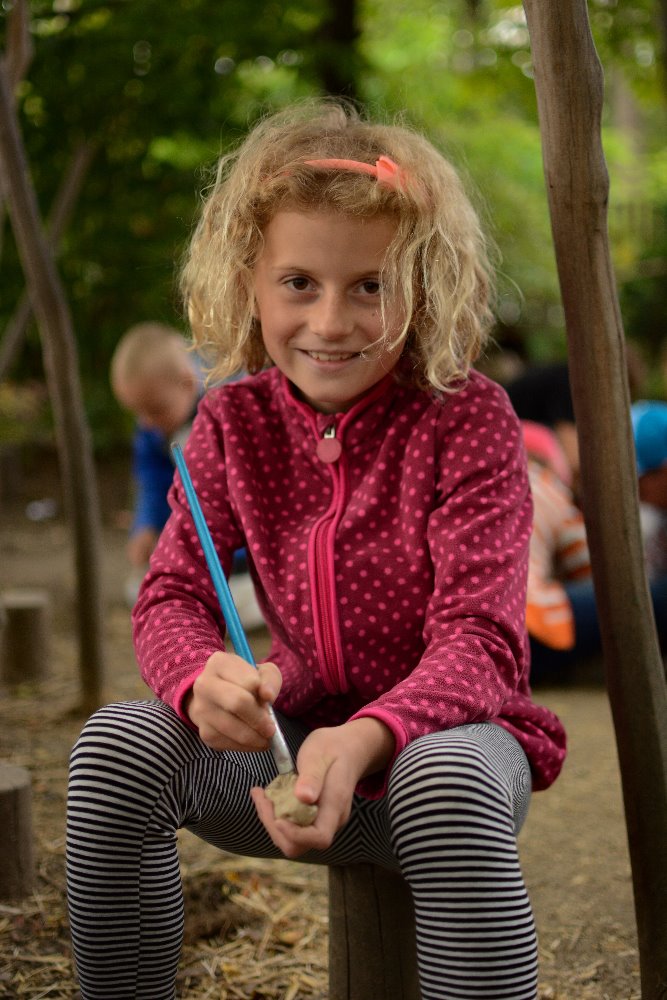 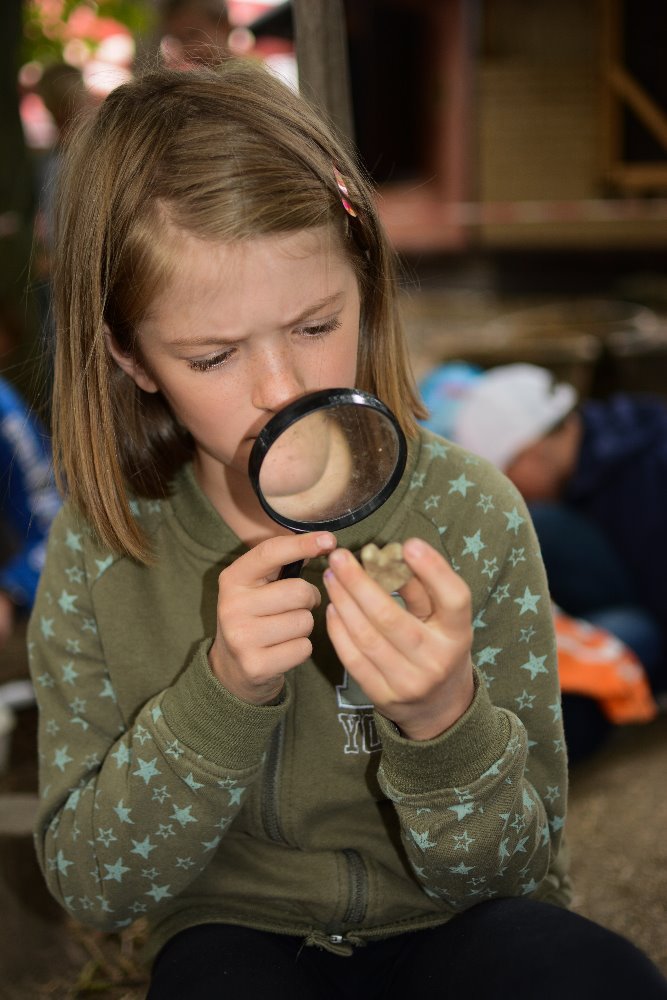 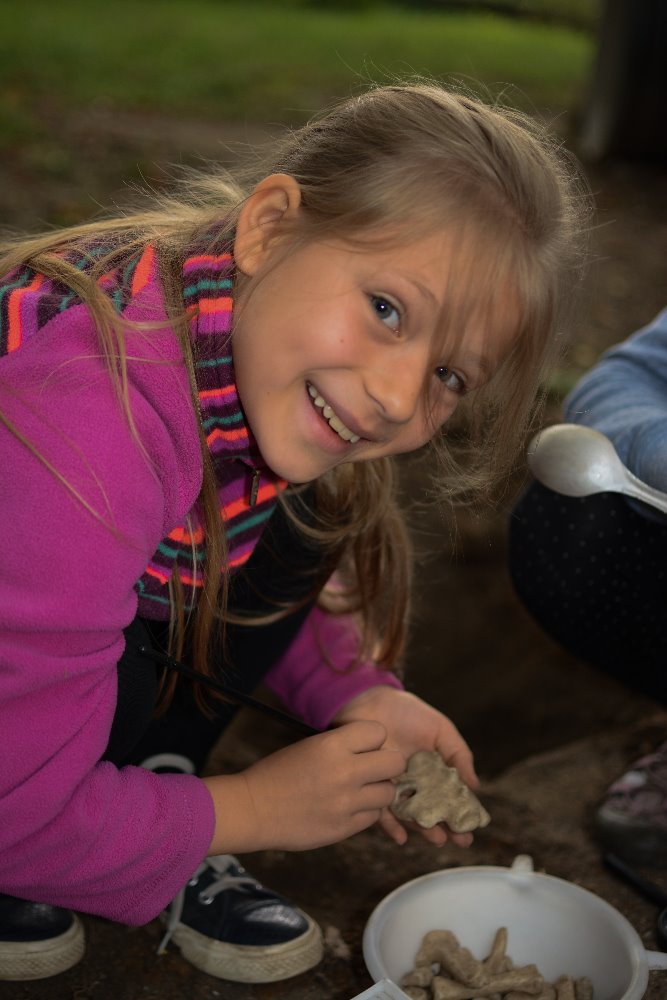 S úsměvem jde všechno  
Nový objev
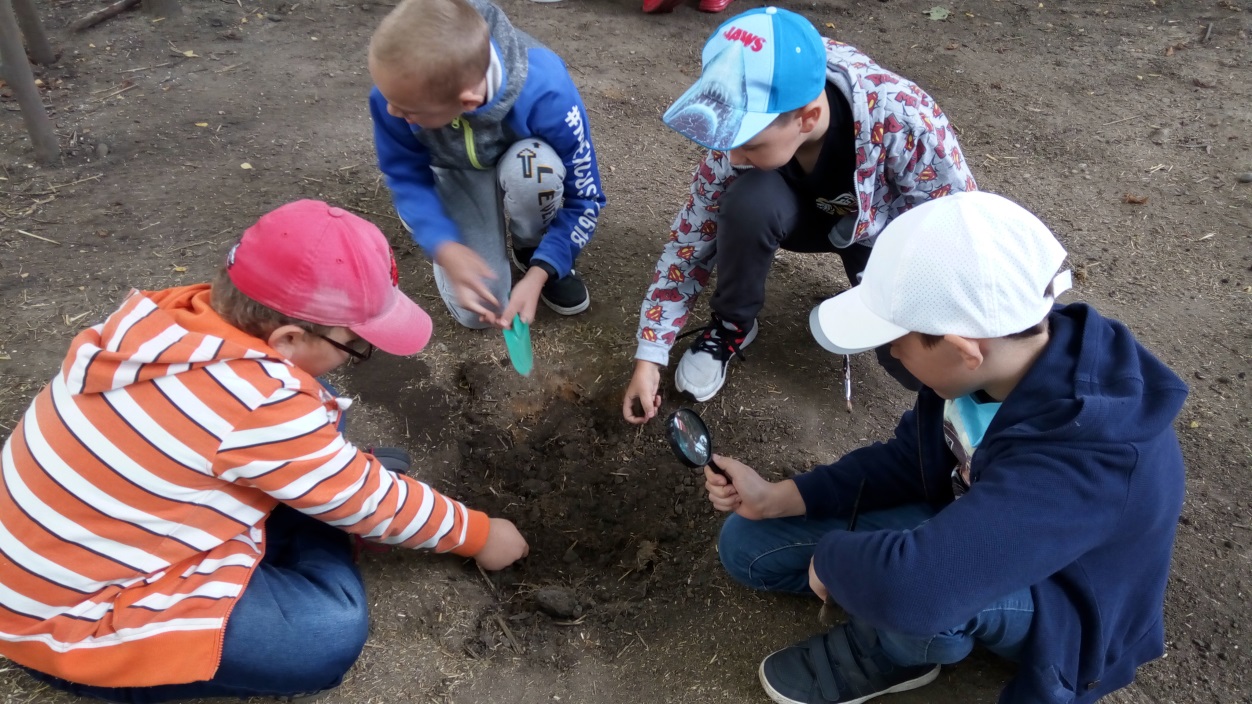 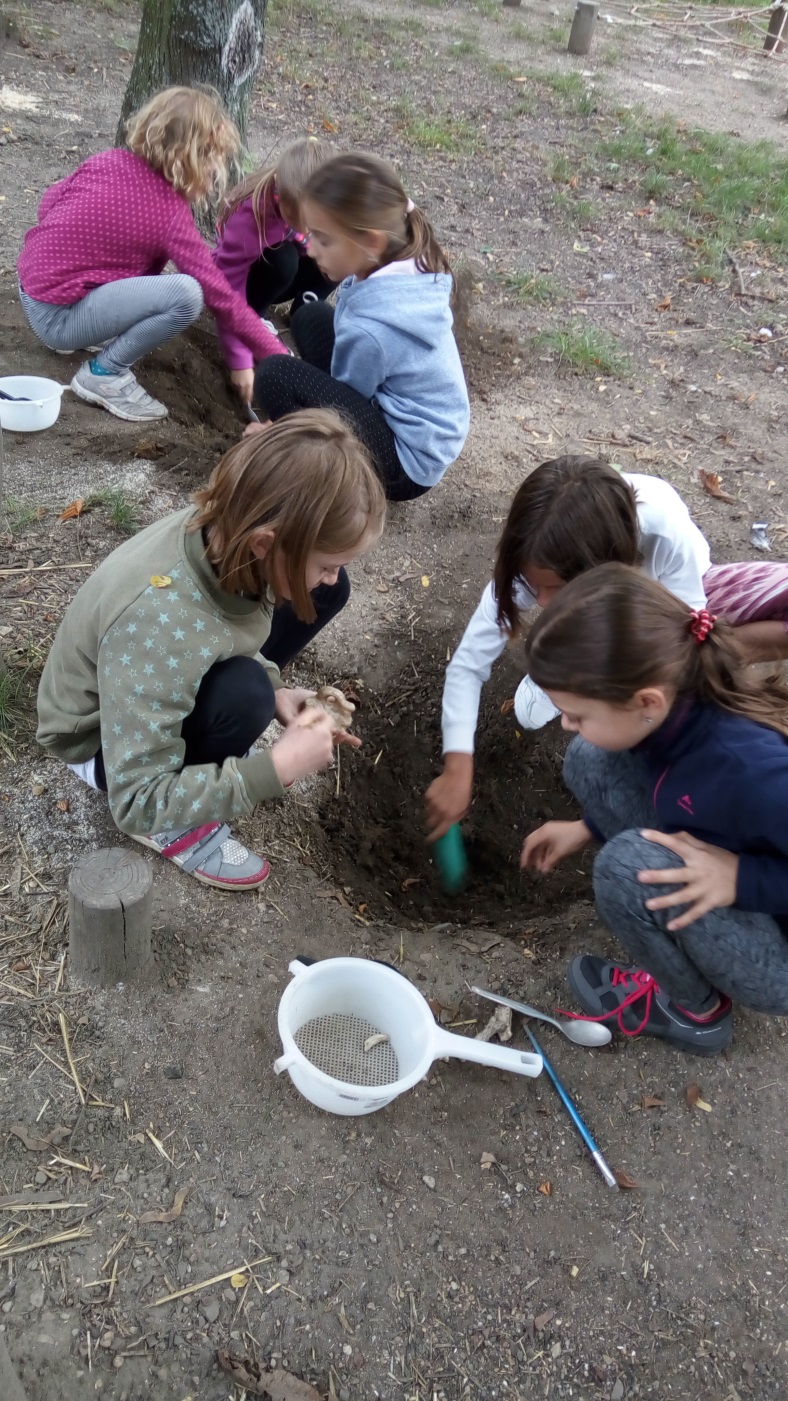 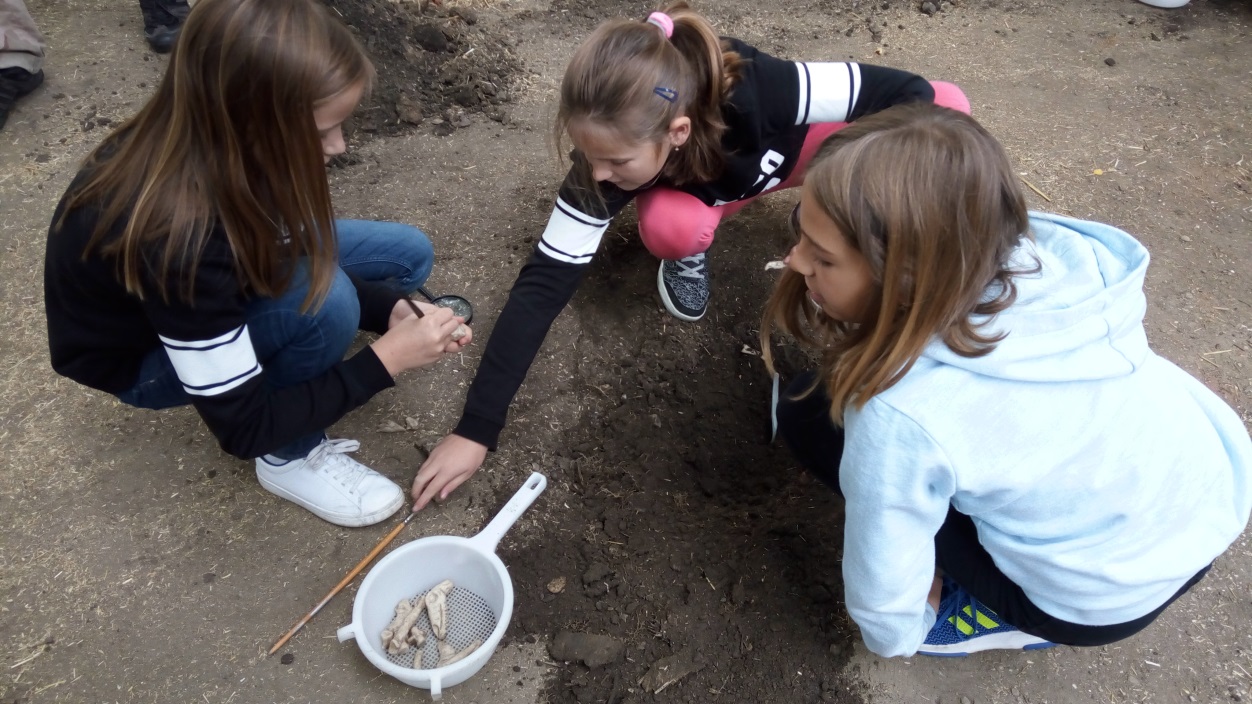 Všechny kostičky spočítat, aby nám nic nechybělo.
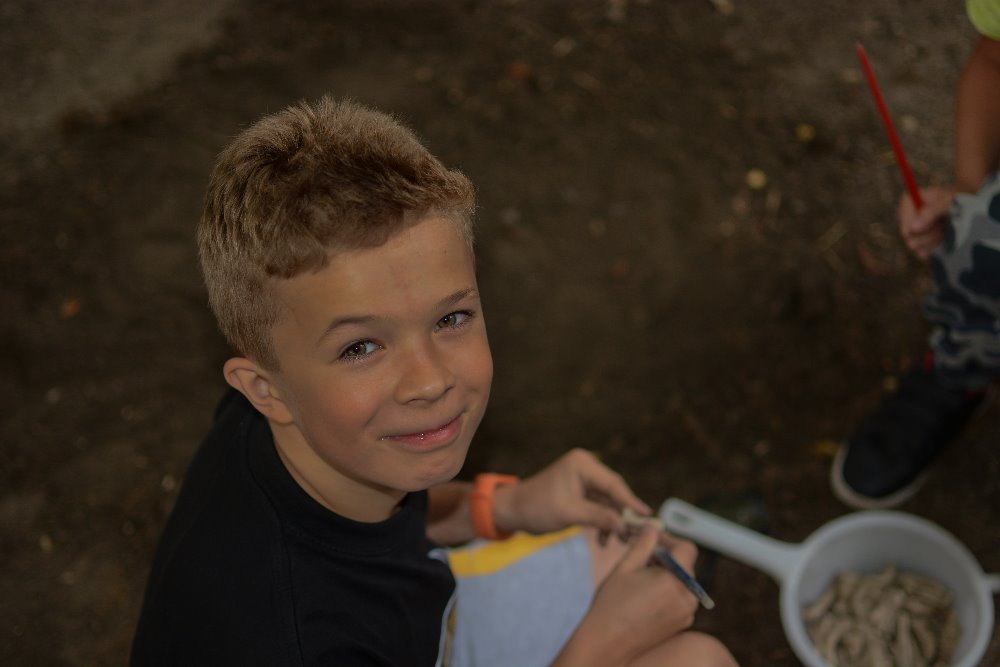 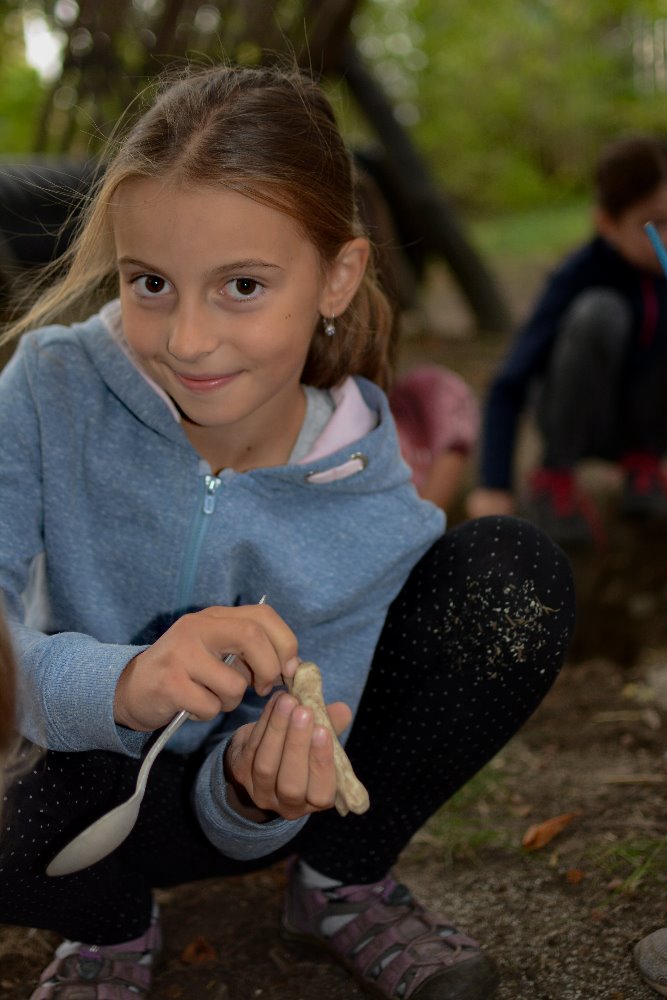 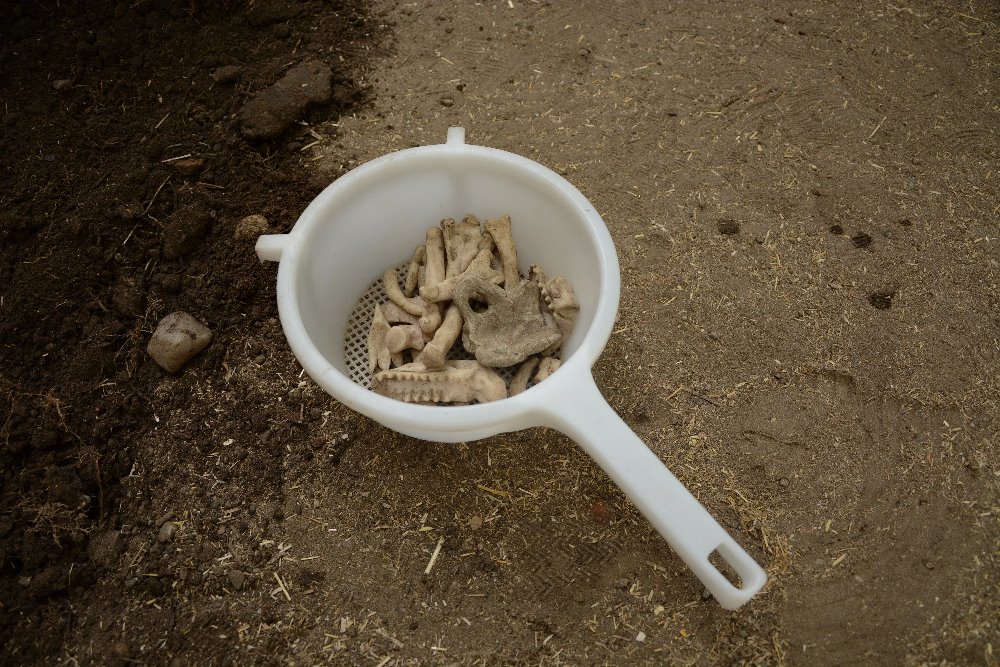 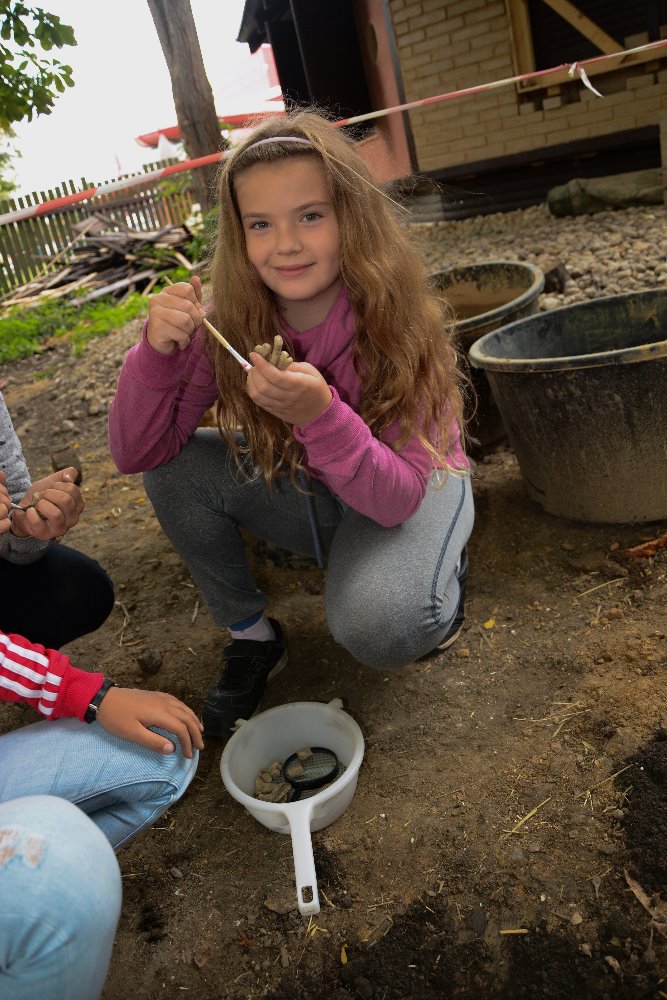 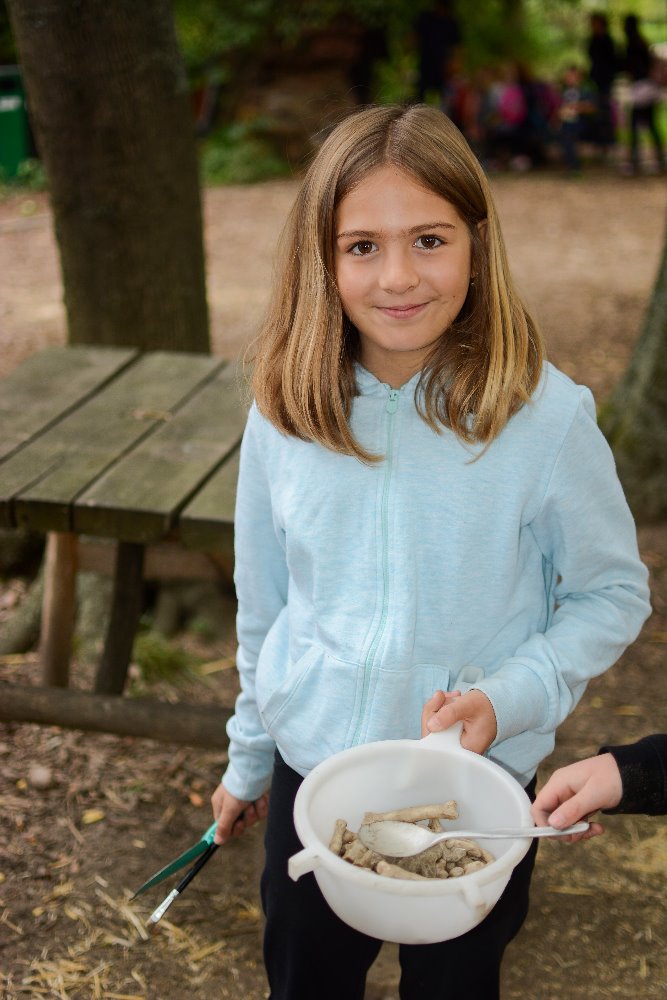 Všechny kosti je potřeba očistit
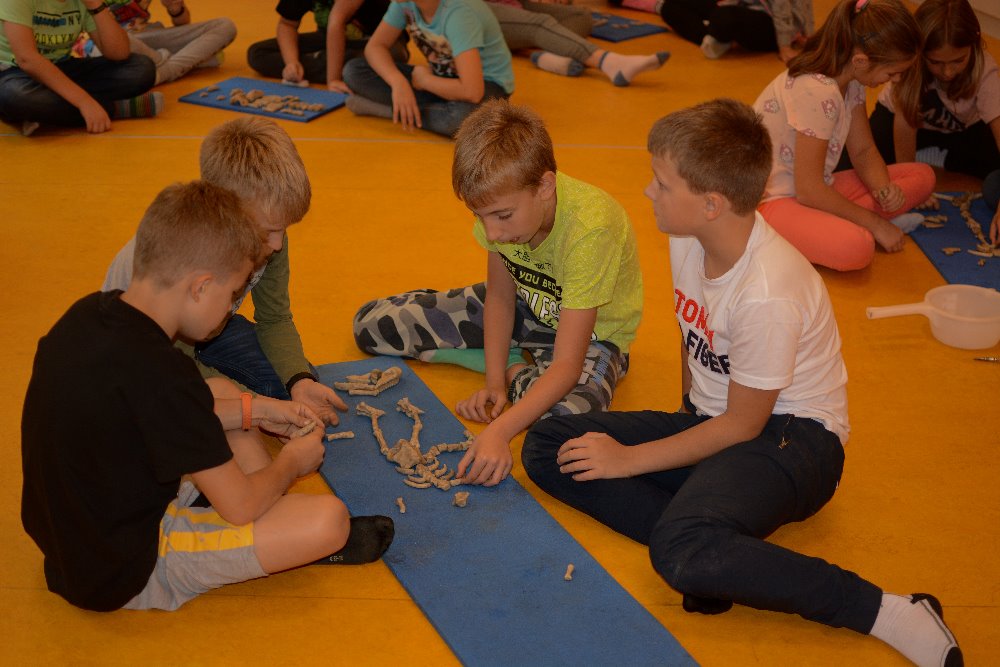 Kam ta kostička asi patří?
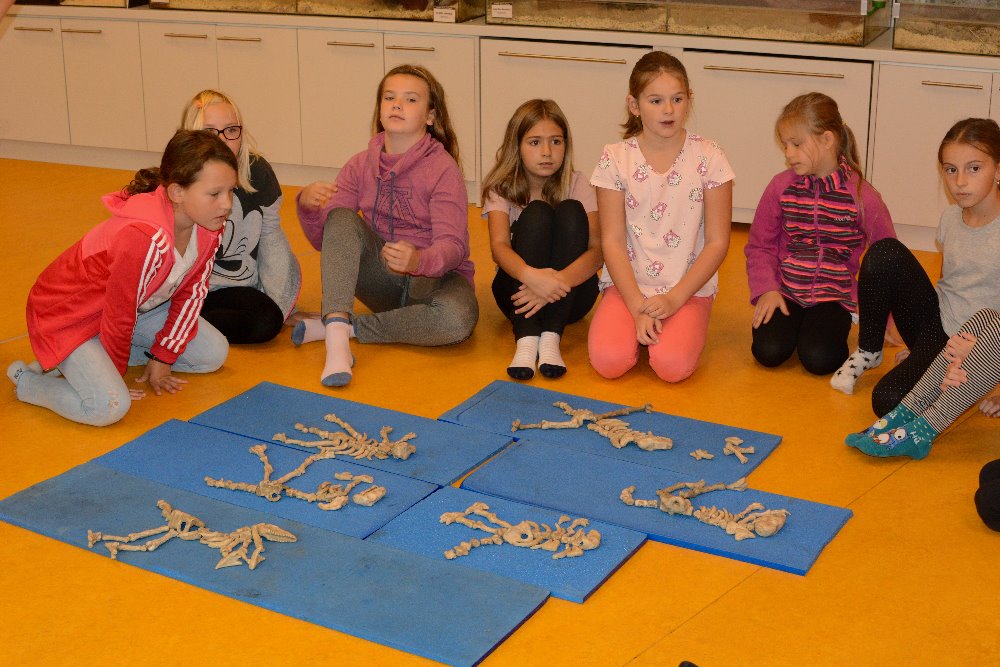 A máme poskládáno!